RWCO Rabatte Übungen
2hlw
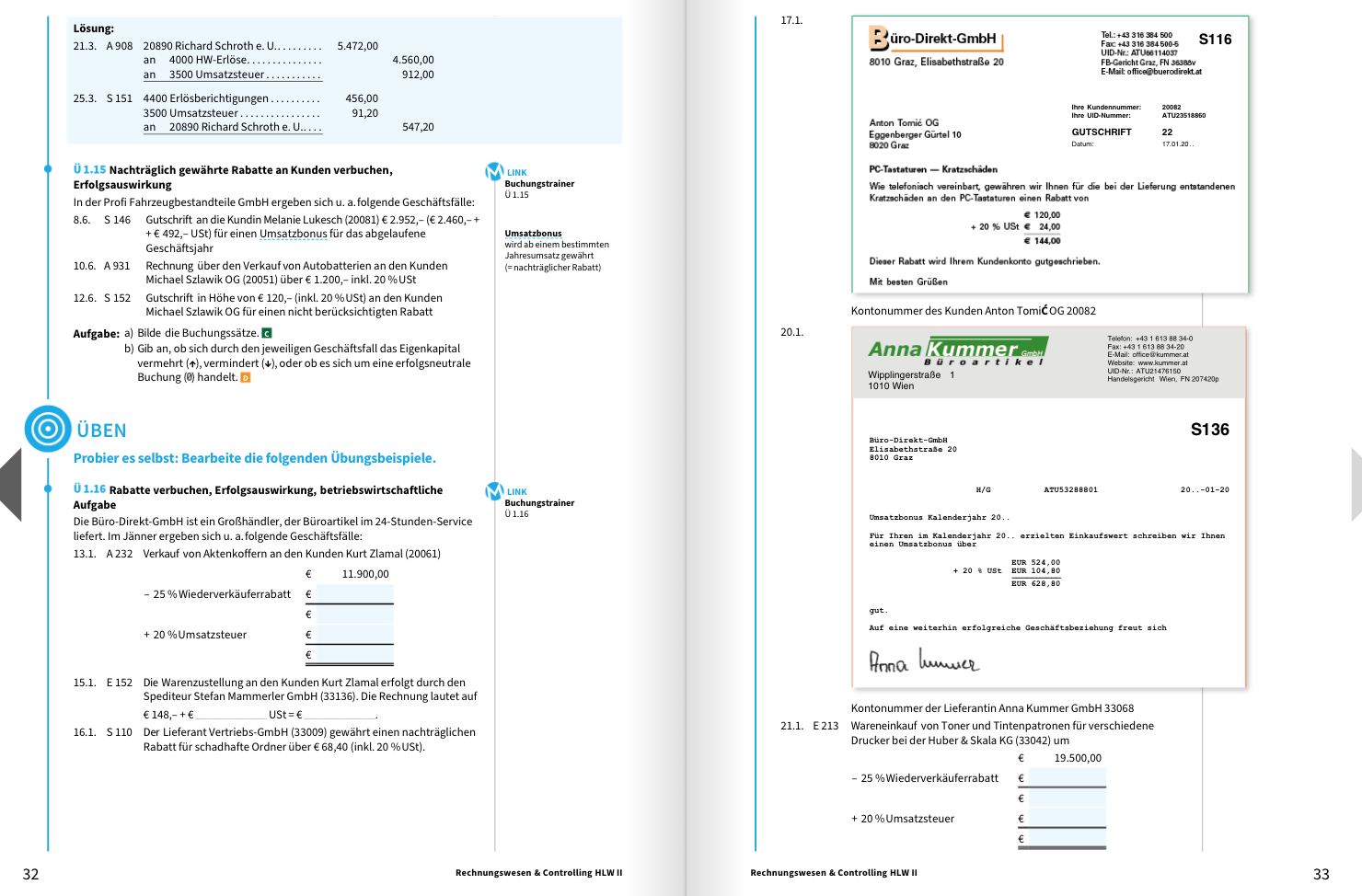 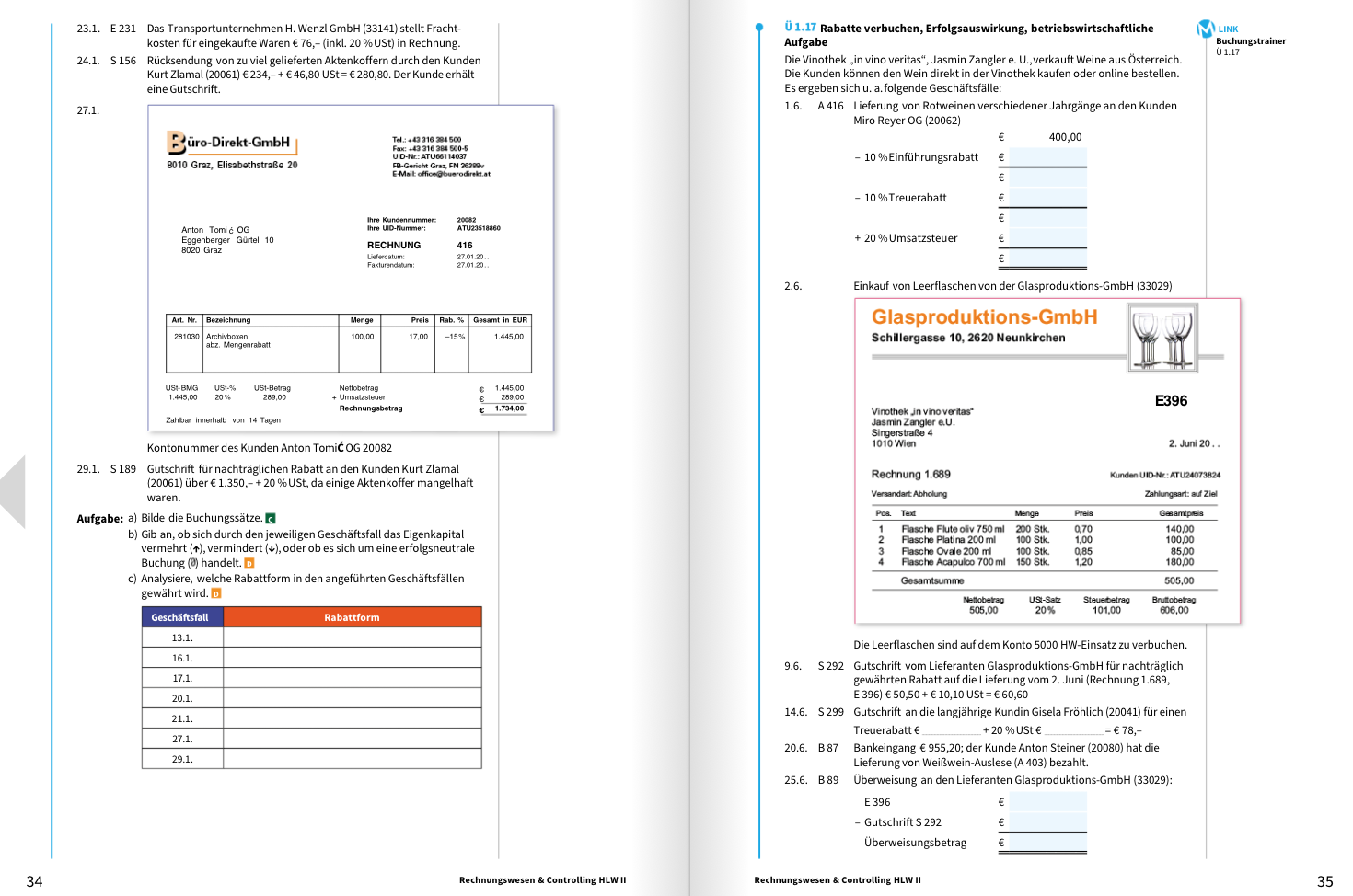 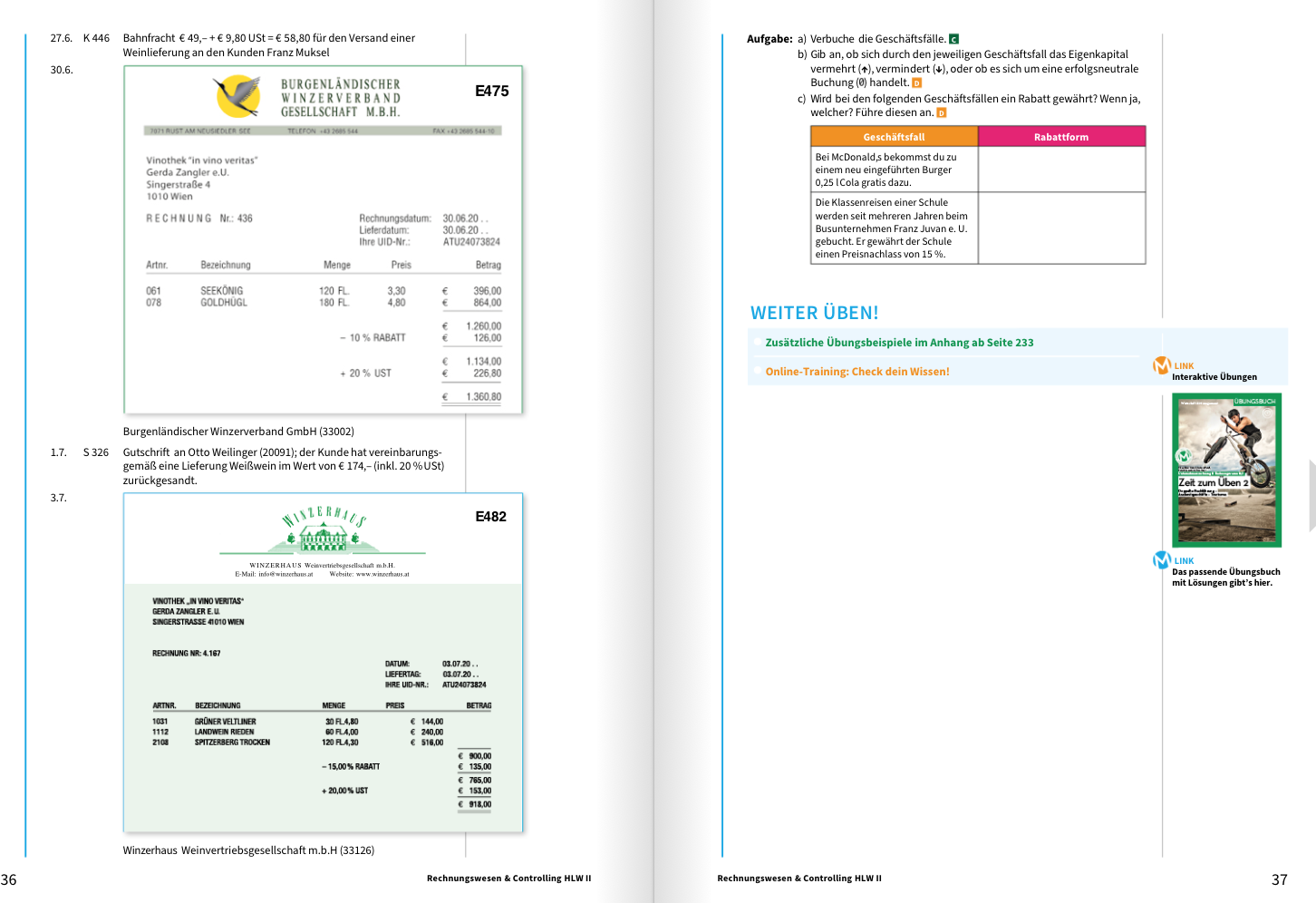